Занятие по изобразительной
деятельности с использованием
 техники батик
« Цветы для Весны»
Разработала: воспитатель
 МБДОУ « Детский сад «Радуга» комбинированного вида»
Рузаевского муниципального района
Кузнецова Наталья Анатольевна
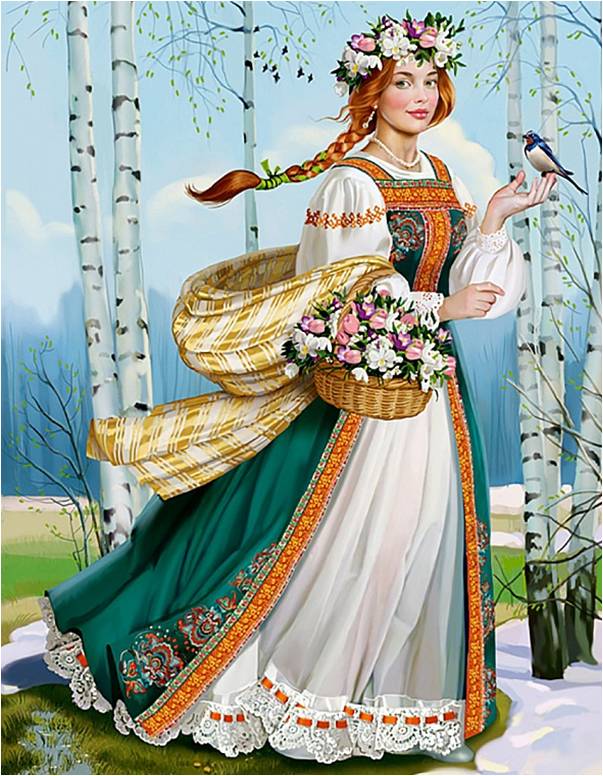 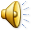 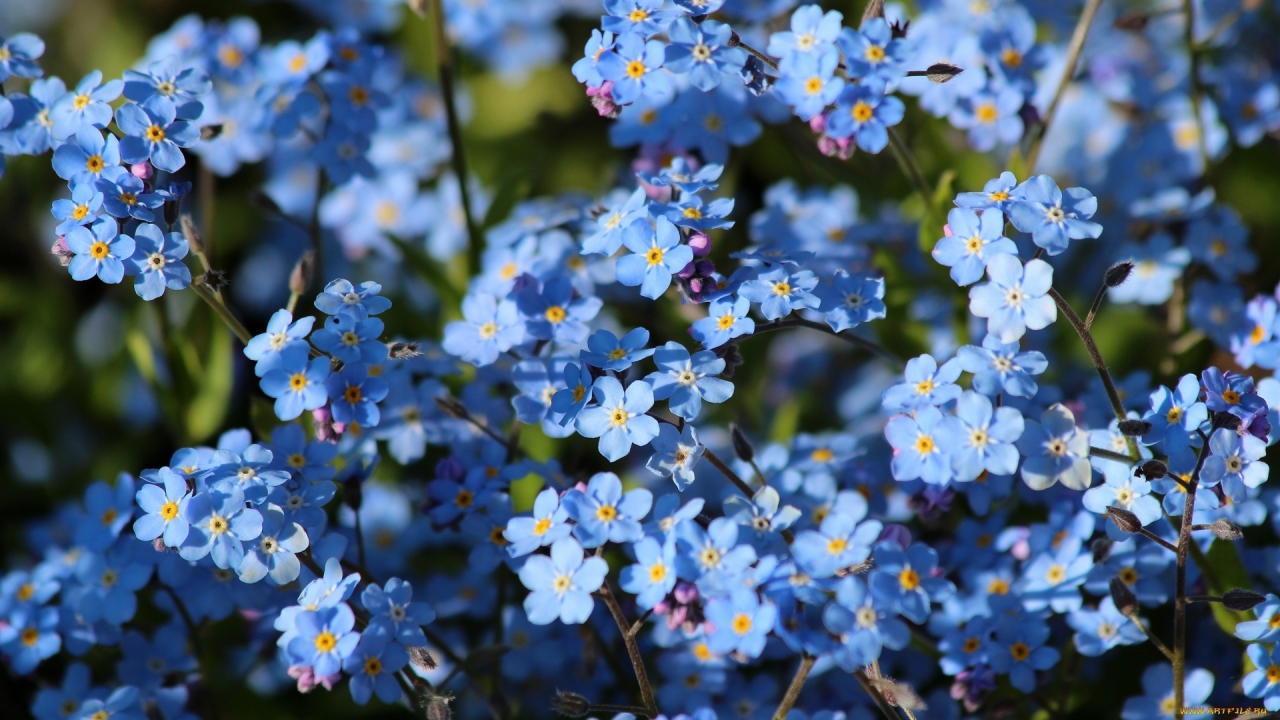 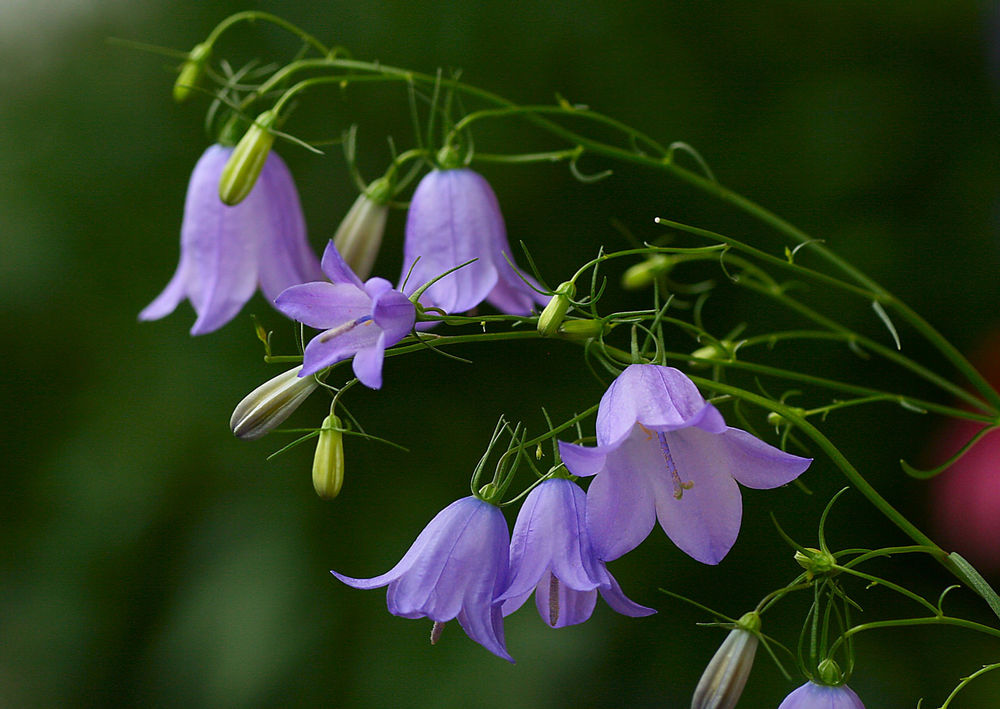 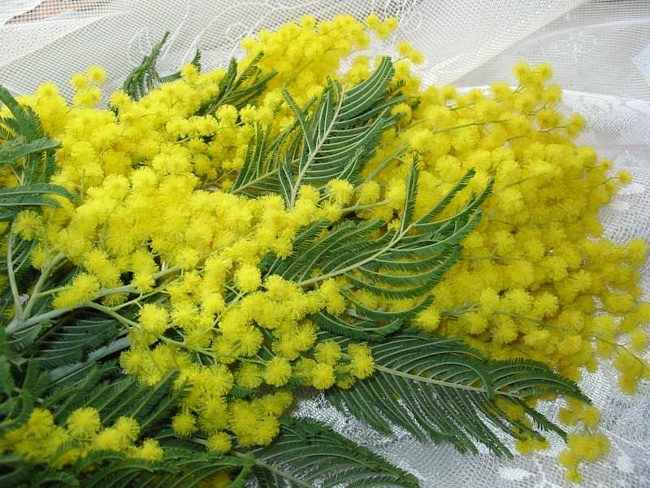 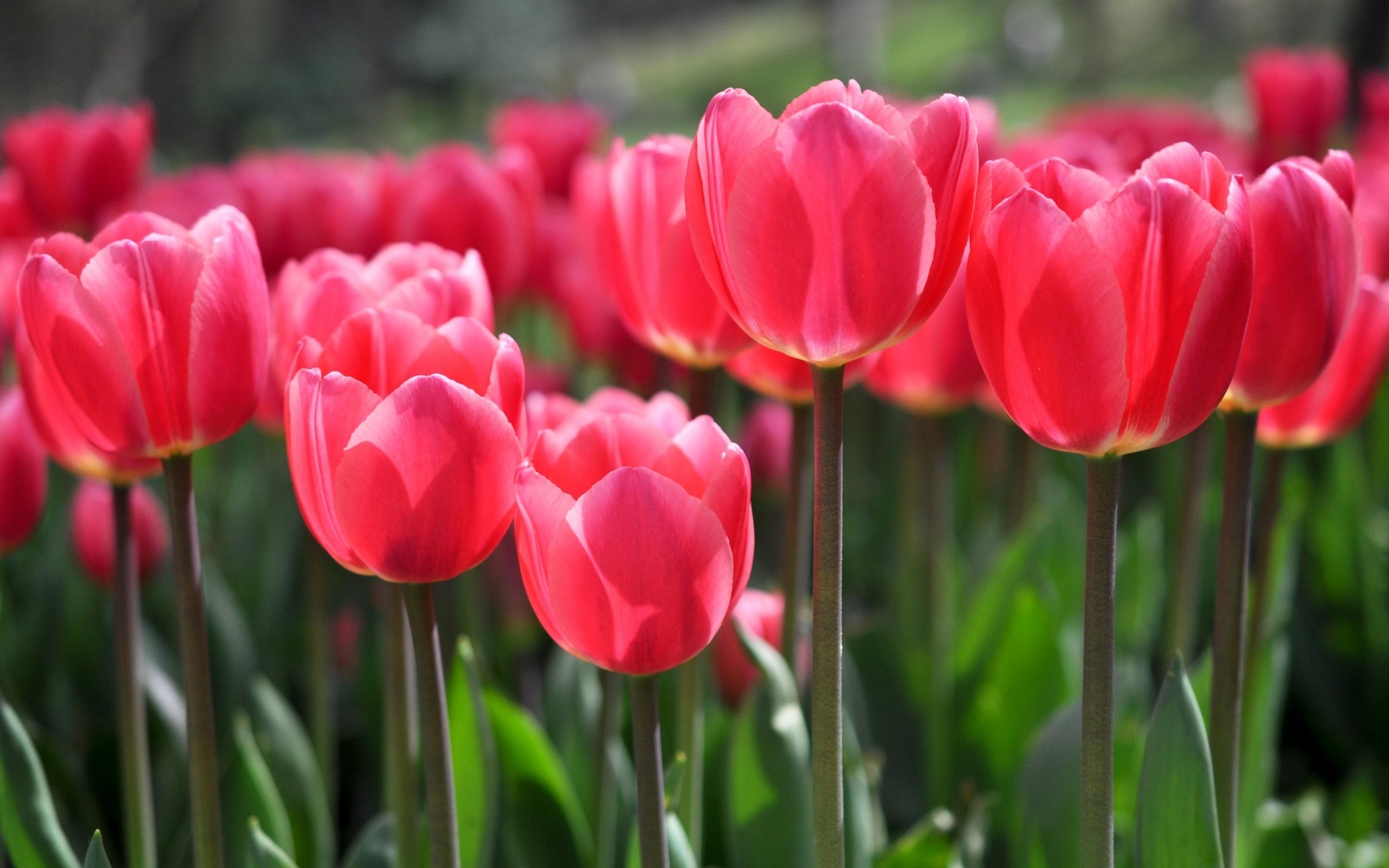 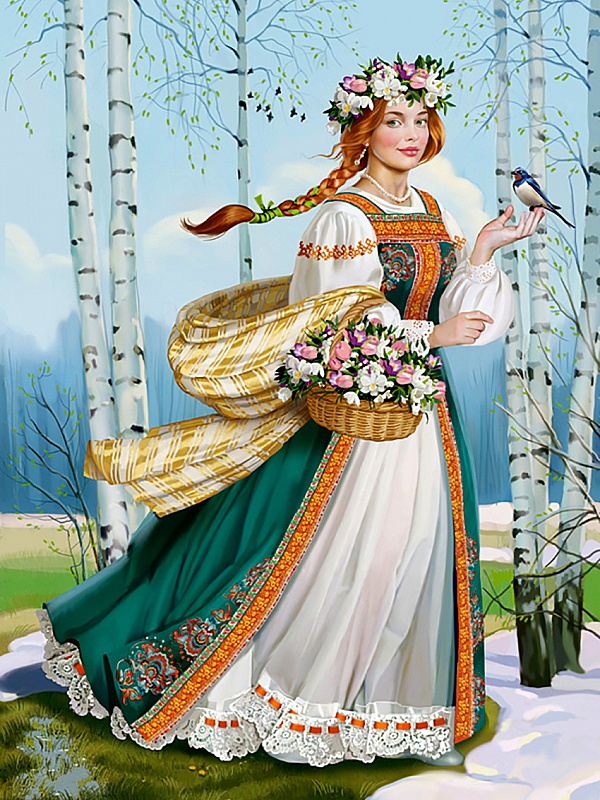 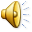